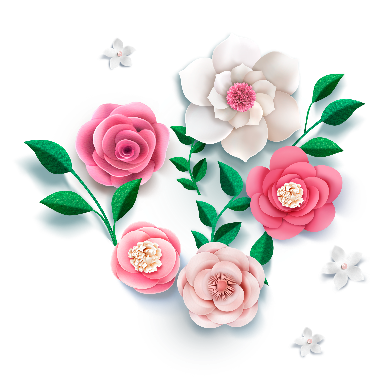 Nhiệt liệt chào mừng các em 
đến với giờ học ngữ văn 7
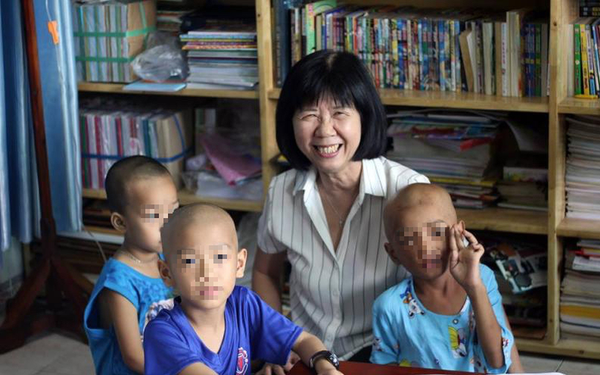 Lớp học đặc biệt của những đứa trẻ trọc đầu vì hóa trị
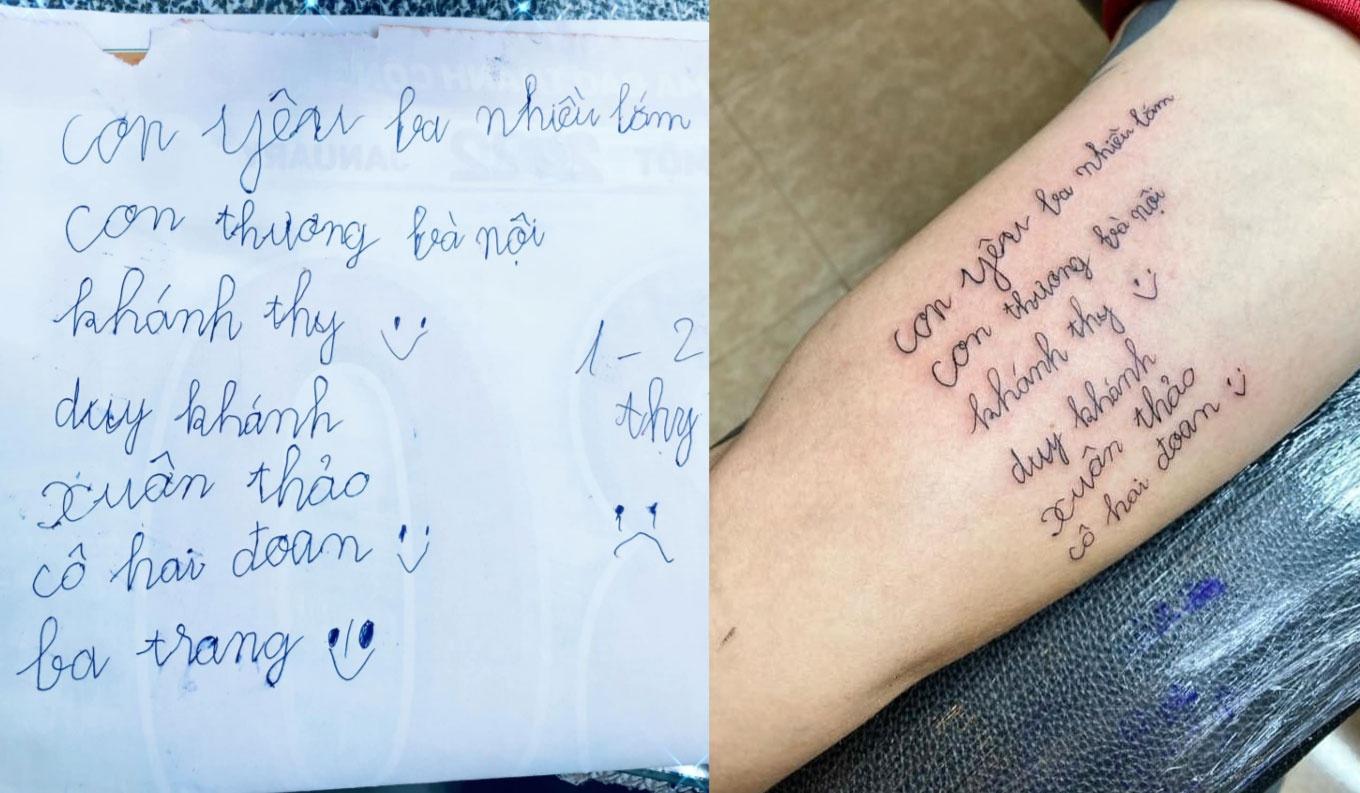 Người cha xăm những nét chữ đầu tiên của con gái lên tay
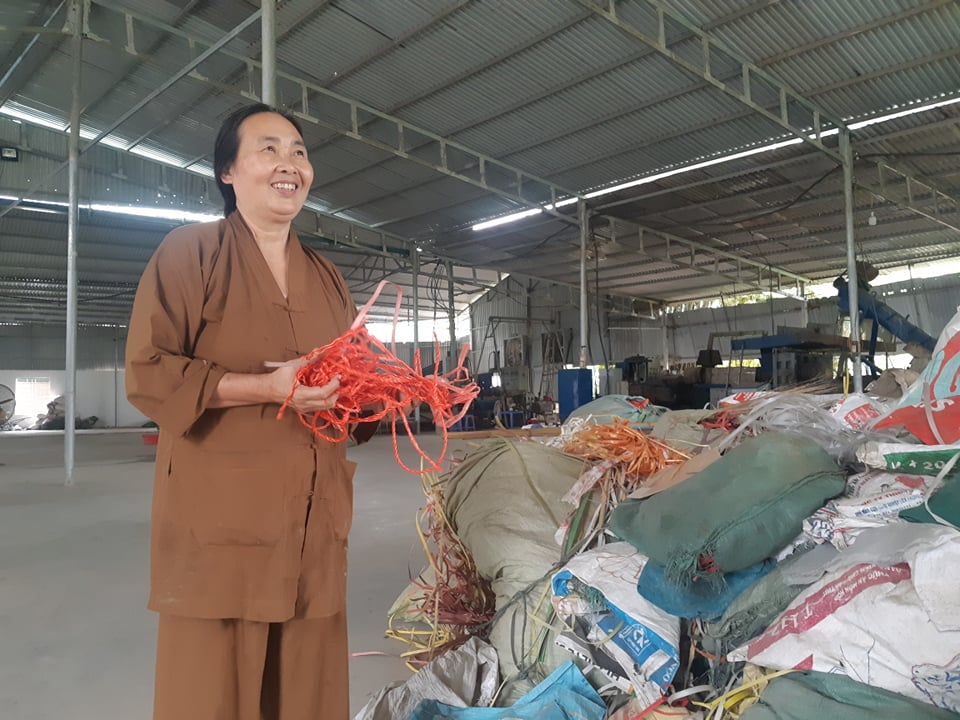 “Đại gia chân đất” trần Thị Thủy ủng hộ 50 tấn gạo trong đợt dịch Covid - 19
VIẾT
VIẾT BÀI VĂN BIỂU CẢM 
VỀ CON NGƯỜI HOẶC SỰ VIỆC
I. YÊU CẦU ĐỐI VỚI BÀI VĂN BIỂU CẢM VỀ CON NGƯỜI HOẶC SỰ VIỆC
Thảo luận nhóm đôi trong 3 phút  đề trả lời câu hỏi: 
Theo em, một bài văn biểu cảm về con người hoặc sự việc thì cần đáp ứng được những yêu cầu gì (Về hình thức, về nội dung, về dung lượng, về câu từ,...)
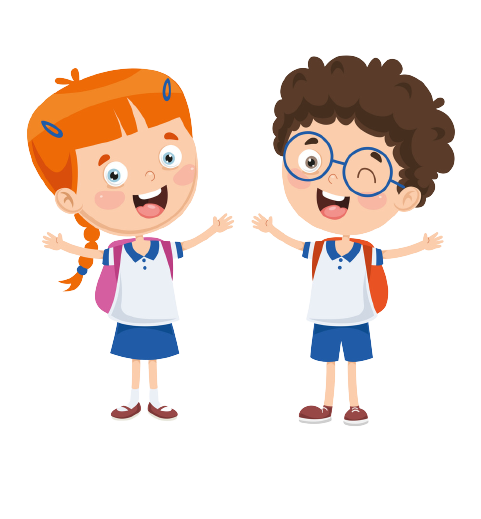 I. YÊU CẦU ĐỐI VỚI BÀI VĂN BIỂU CẢM VỀ CON NGƯỜI HOẶC SỰ VIỆC
Giới thiệu được đối tượng biểu cảm (con người hoặc sự việc)
Nêu được những đặc điểm nổi bật khiến người, sự việc đó để lại tình cảm, ấn tượng sâu đậm trong em
Thể hiện được tình cảm, suy nghĩ đối với người hoặc sự việc được nói đến
Sử dụng ngôn ngữ sinh động, giàu cảm xúc
II. PHÂN TÍCH BÀI VIẾT THAM KHẢO
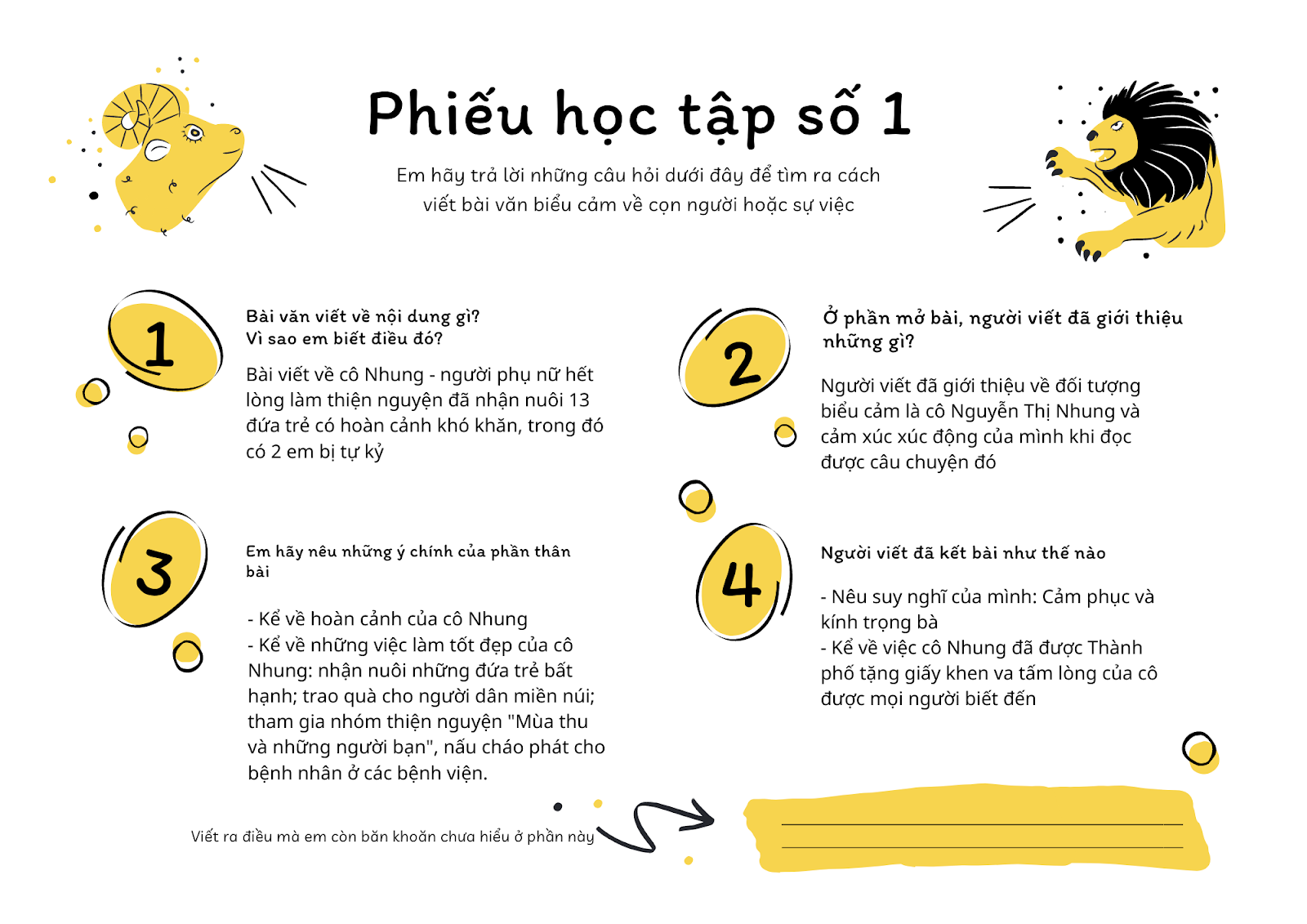 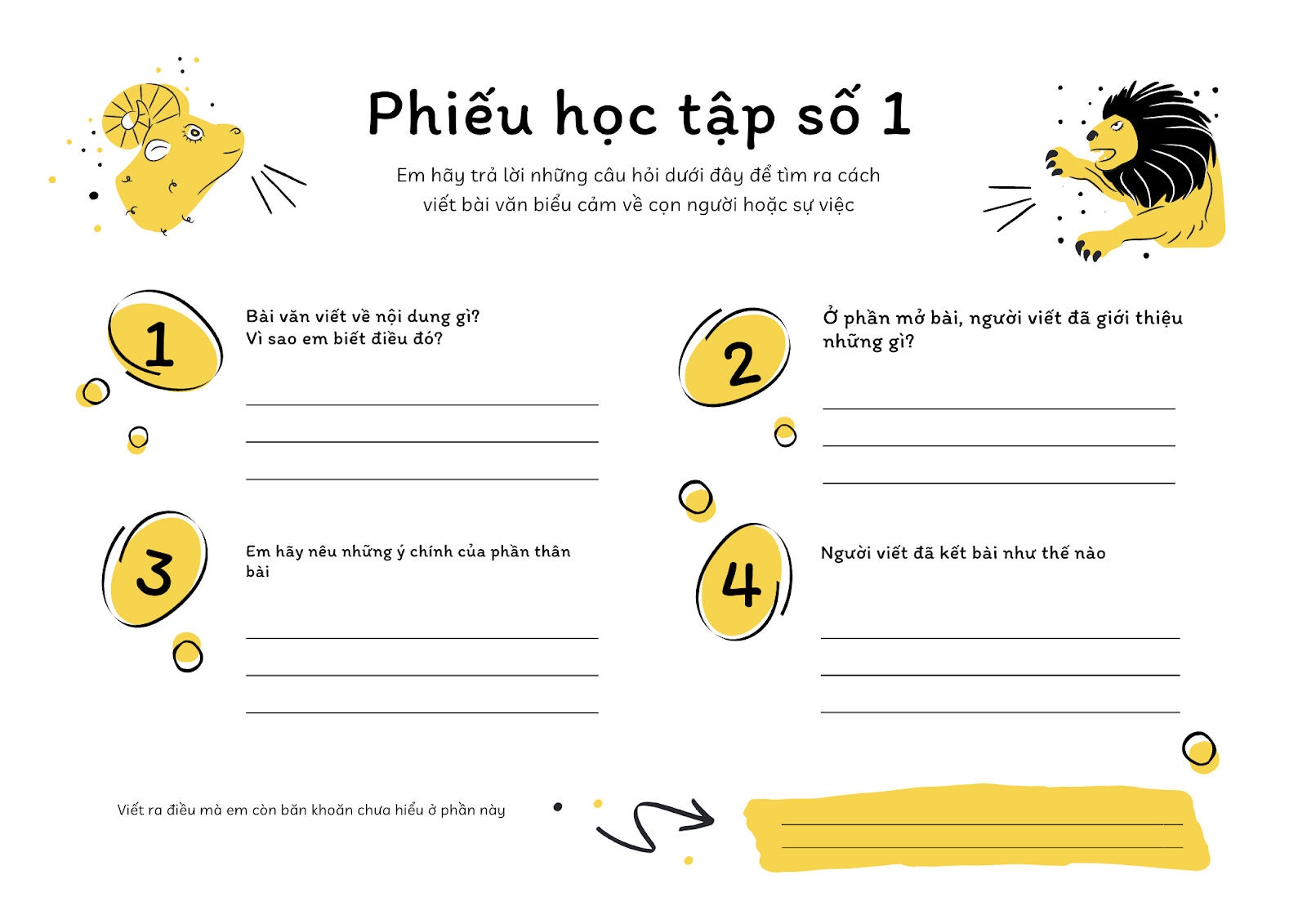 Thảo luận nhóm
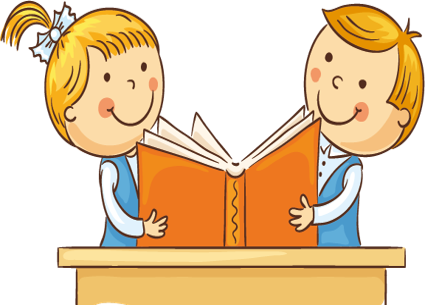 III. THỰC HÀNH VIẾT THEO CÁC BƯỚC
1. Trước khi viết
a) Lựa chọn đề tài
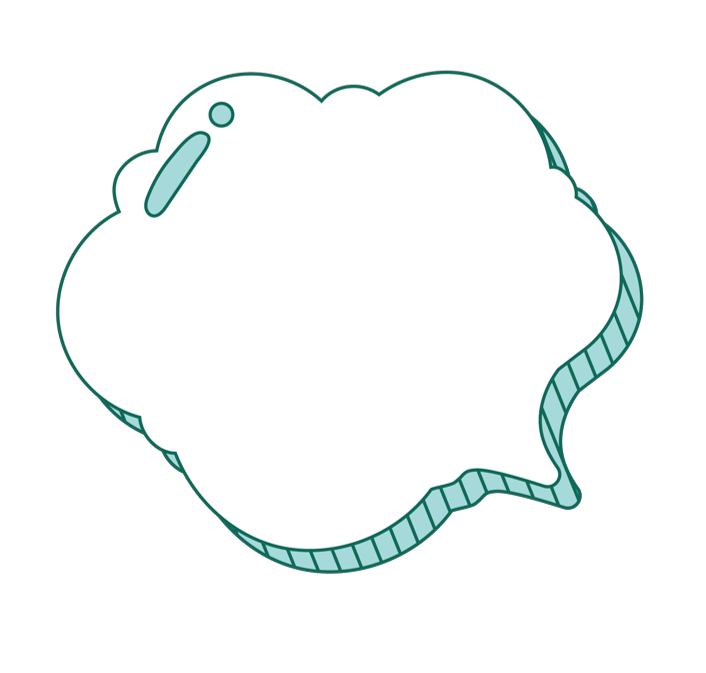 - Một việc tốt của người lạ mà em thấy trên đường
- Câu chuyện cảm động giữa người và thú cưng
- Một bài báo viết về việc làm tốt, ý nghĩa của ai đó
- Em được tặng một món quà mà em thấy rất thích
- ......
Em hãy viết chủ đề mà mình nghĩ ra giấy rồi cho vào trong hộp
III. THỰC HÀNH VIẾT THEO CÁC BƯỚC
1. Trước khi viết
b) Tìm ý
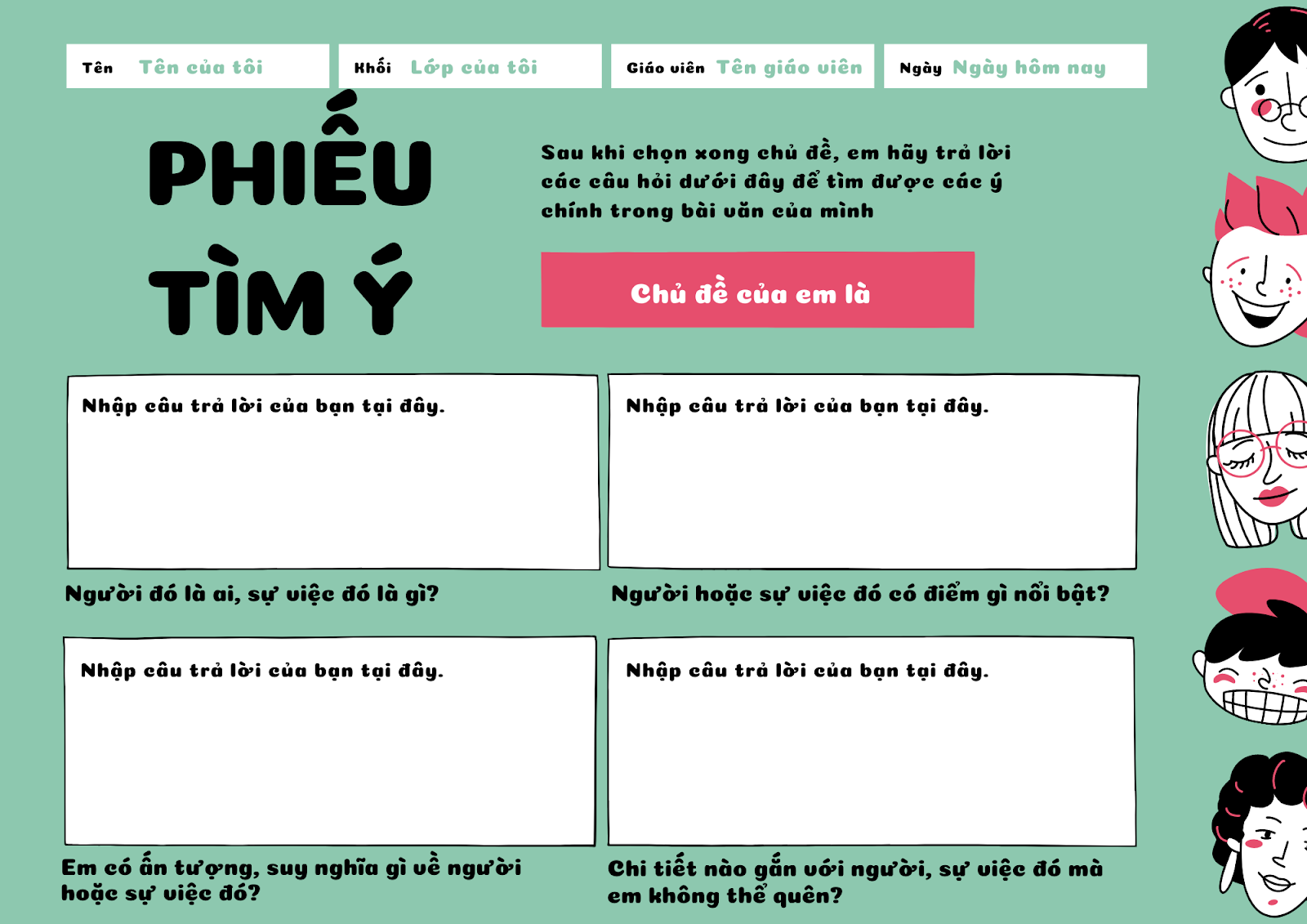 III. THỰC HÀNH VIẾT THEO CÁC BƯỚC
1. Trước khi viết
c) Lập dàn ý
III. THỰC HÀNH VIẾT THEO CÁC BƯỚC
2. Viết bài
III. THỰC HÀNH VIẾT THEO CÁC BƯỚC
3. Chỉnh sửa bài viết
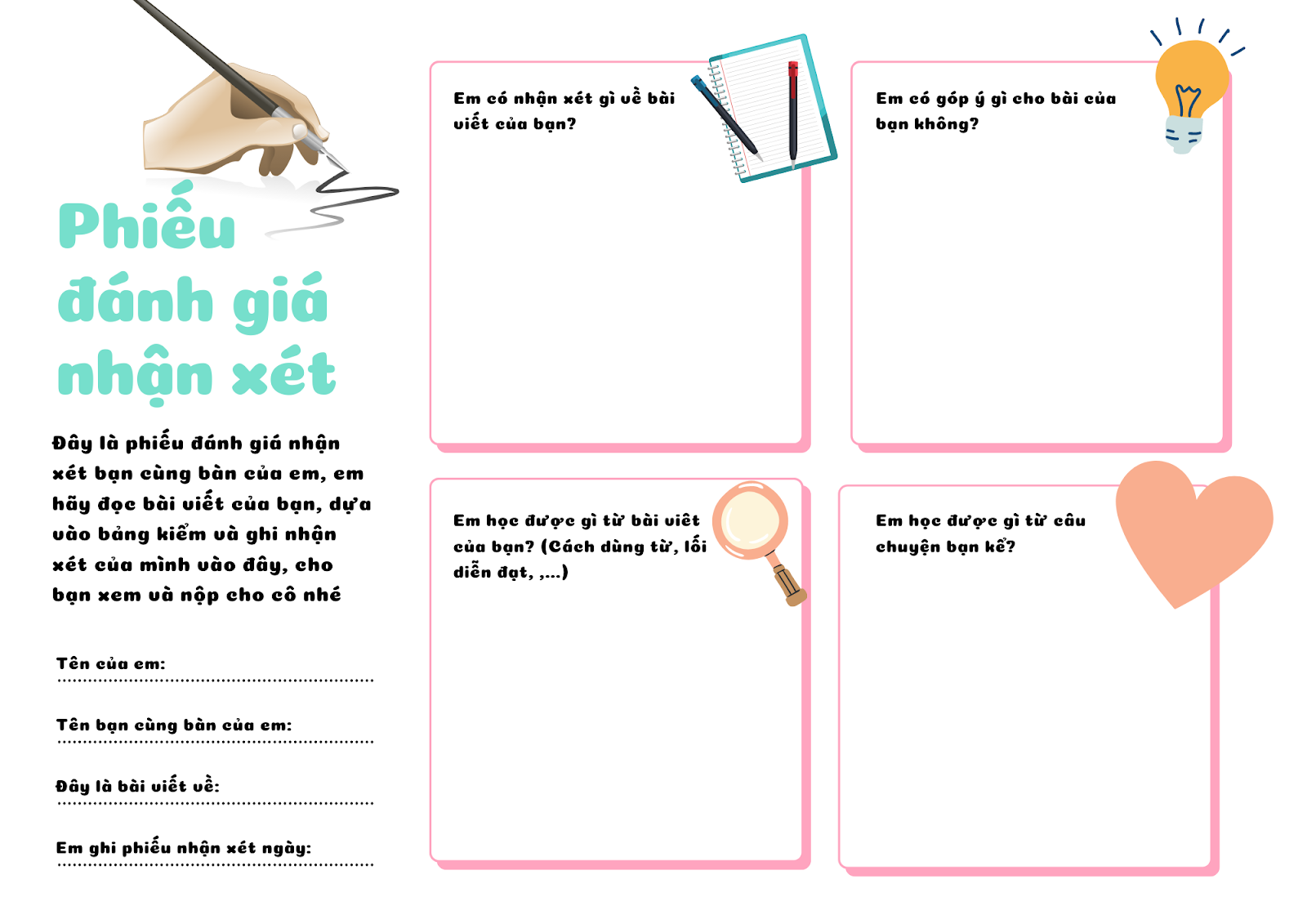 III. THỰC HÀNH VIẾT THEO CÁC BƯỚC
3. Chỉnh sửa bài viết
DẶN DÒ
- Viết lại bài văn theo những gì cô và các bạn đã góp ý chỉnh sửa
- Chuẩn bị cho bài Nói và nghe